Comparison of two lattices      (v20140930 and v20150211)
H. Geng
2015.8.28
Tune v.s. dp/p
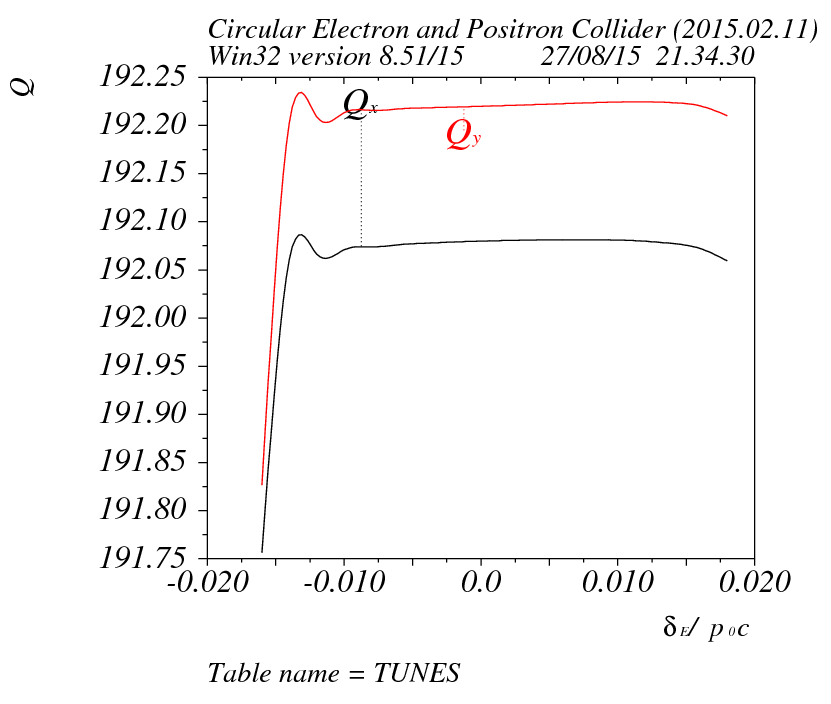 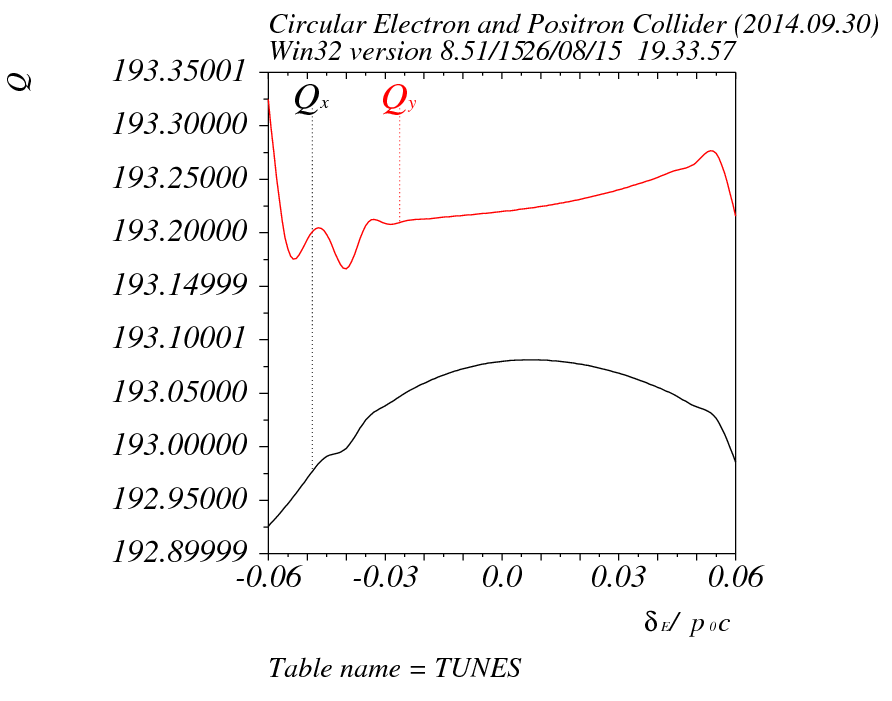 Beta v.s. dp/p
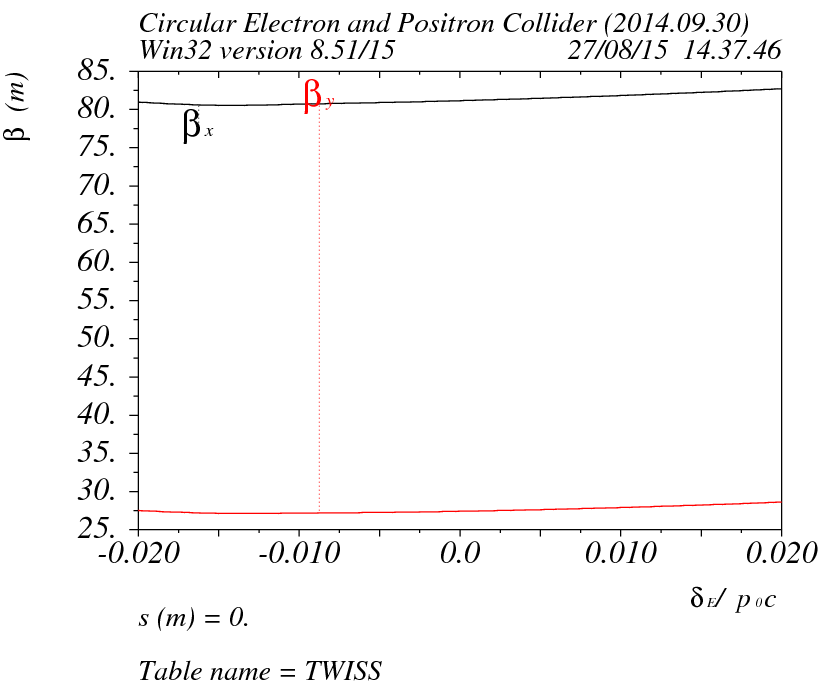 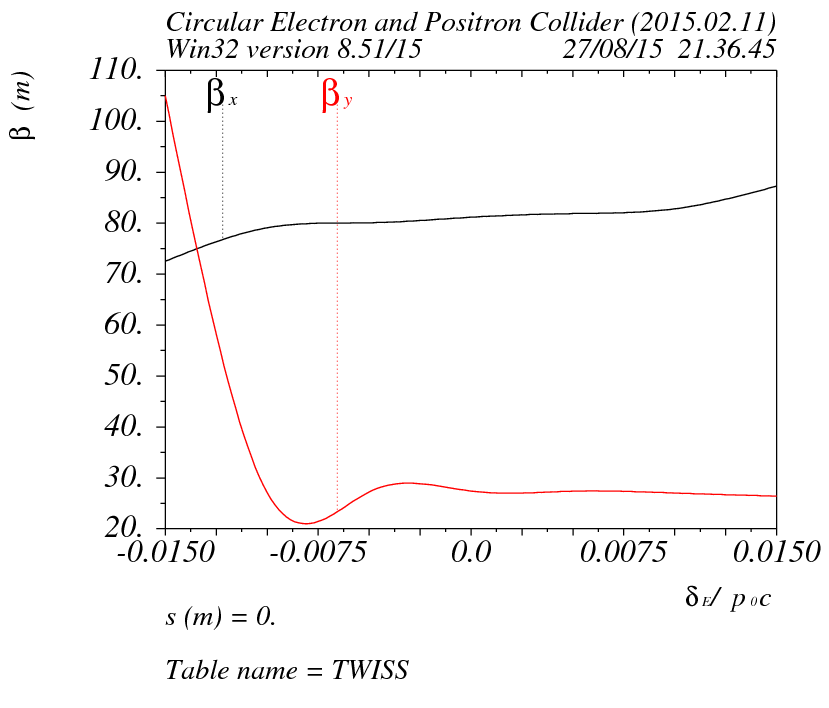 Alpha v.s. dp/p
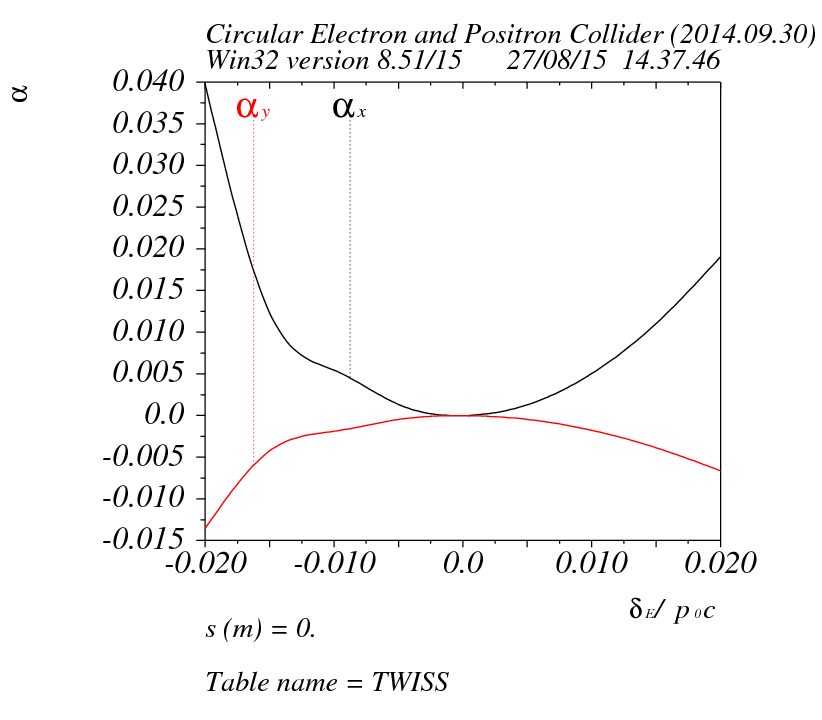 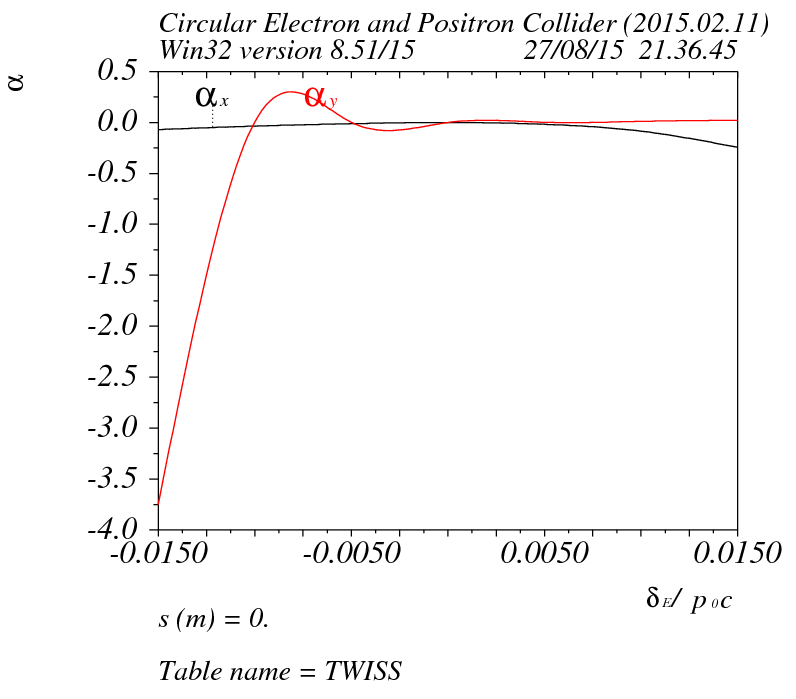 Dx  v.s. dp/p
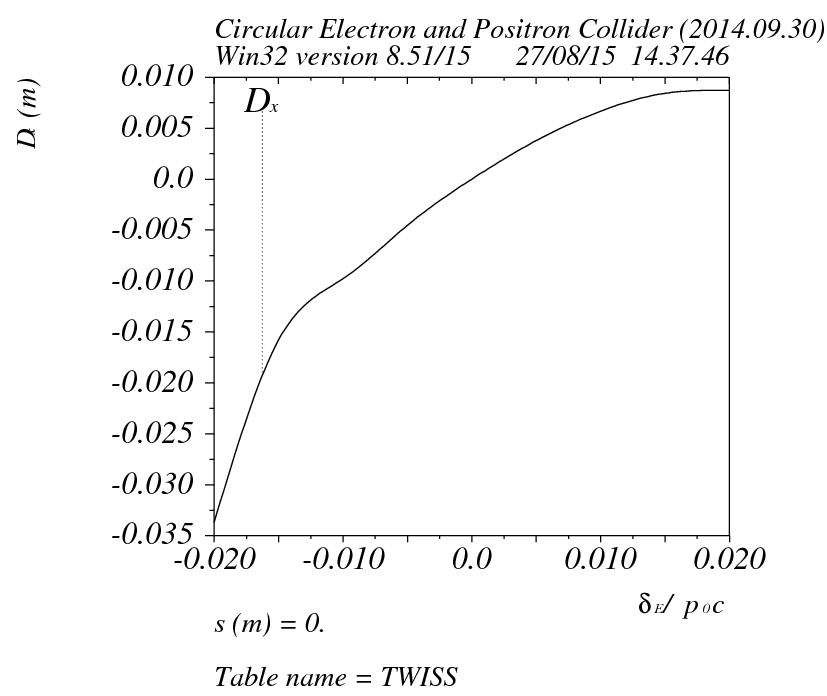 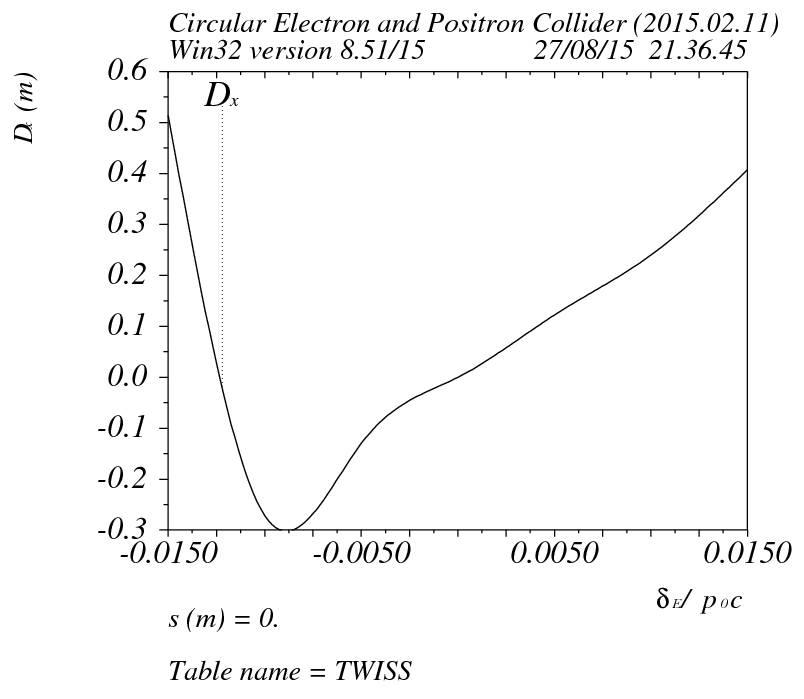 Dpx v.s. dp/p
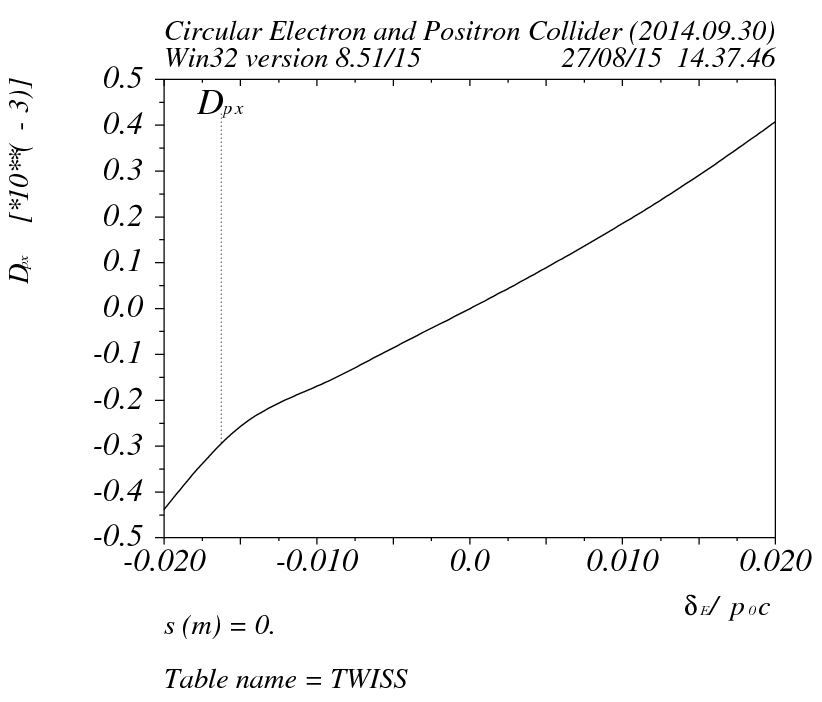 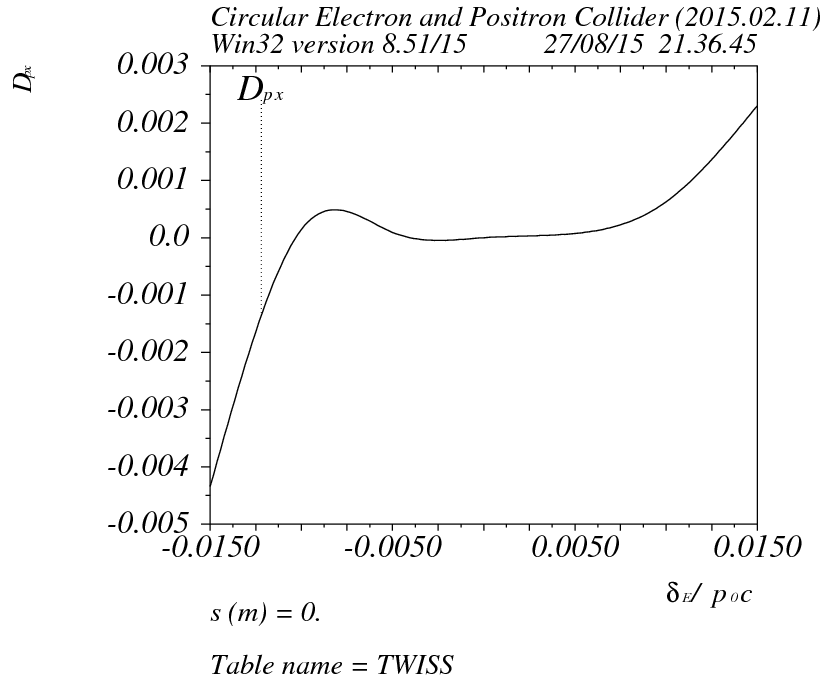 Tune v.s. dp/p
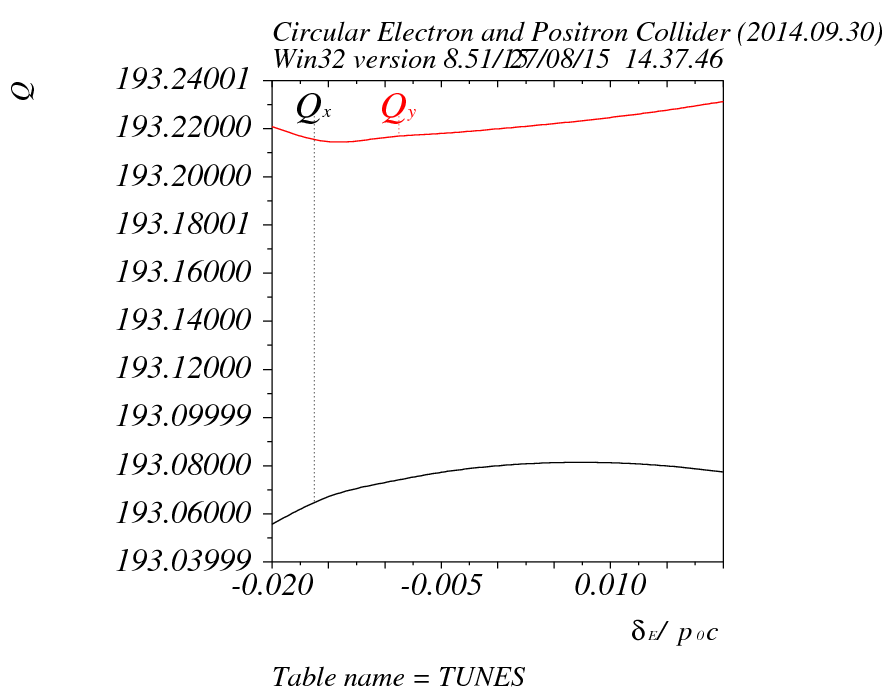 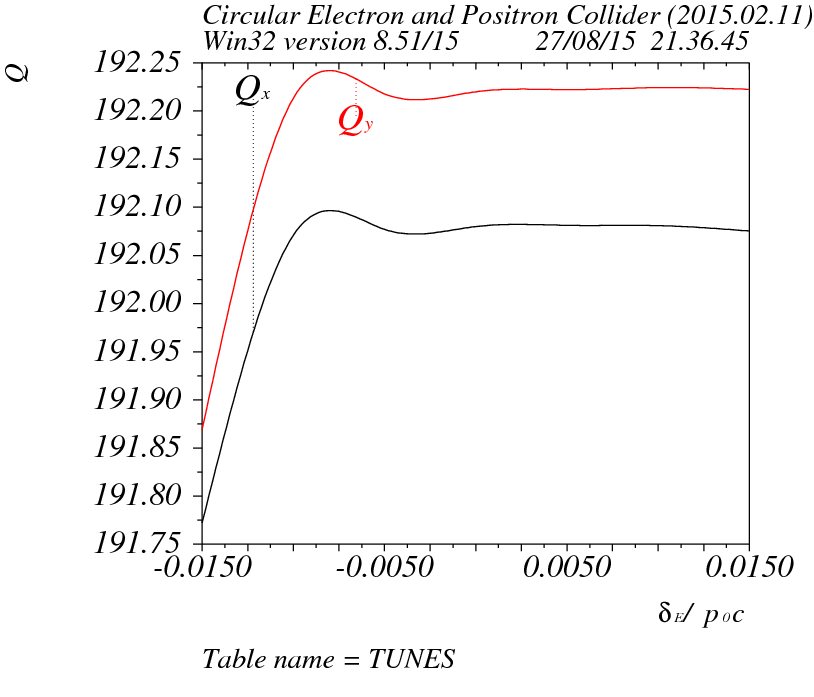 chromaticity
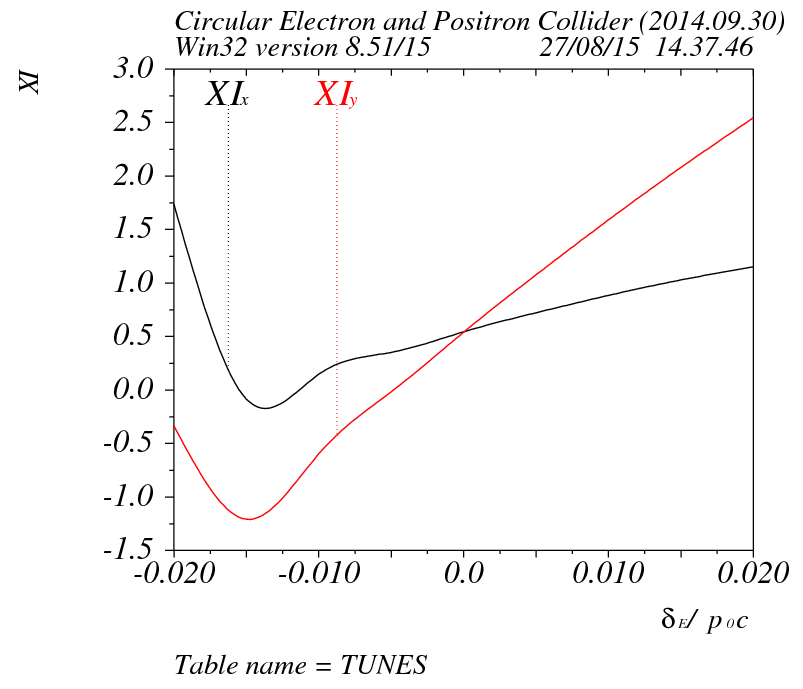 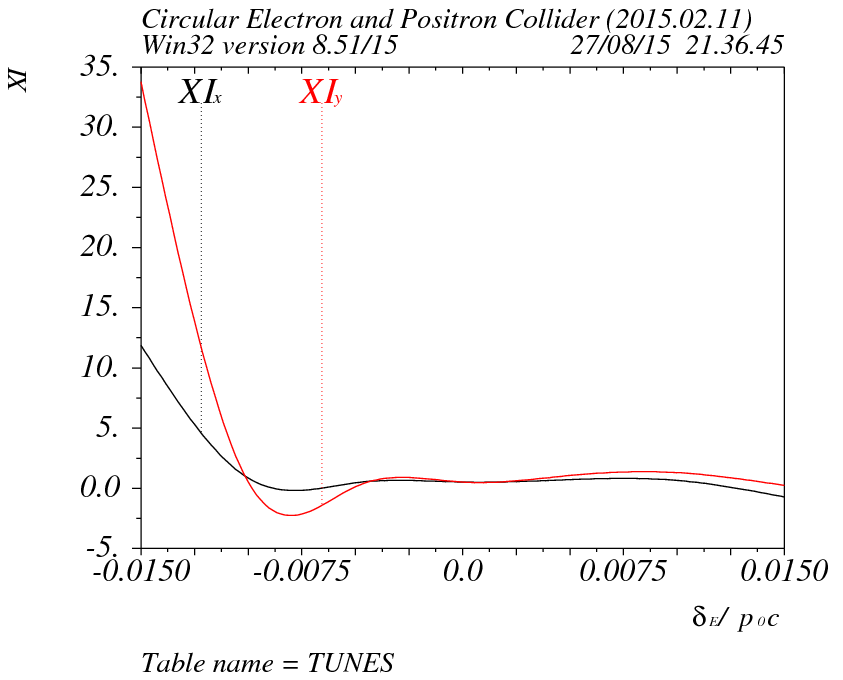 Maximum orbit v.s. dp/p
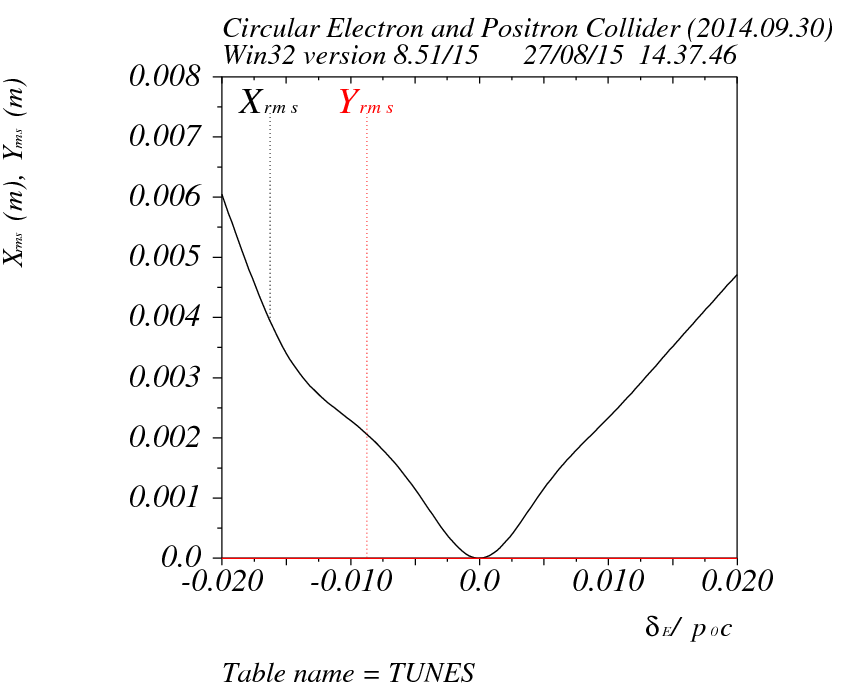 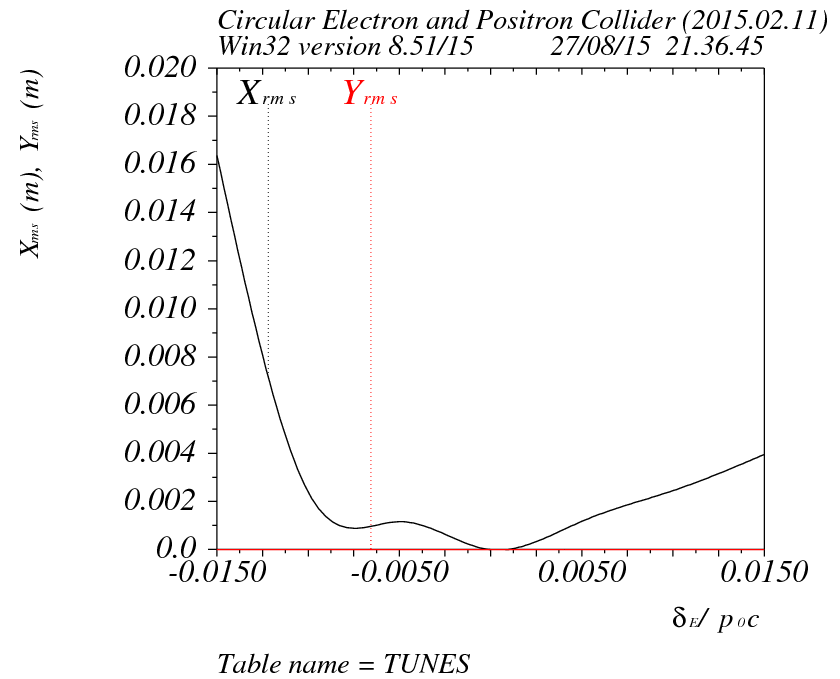 Maximum dispersion v.s. dp/p
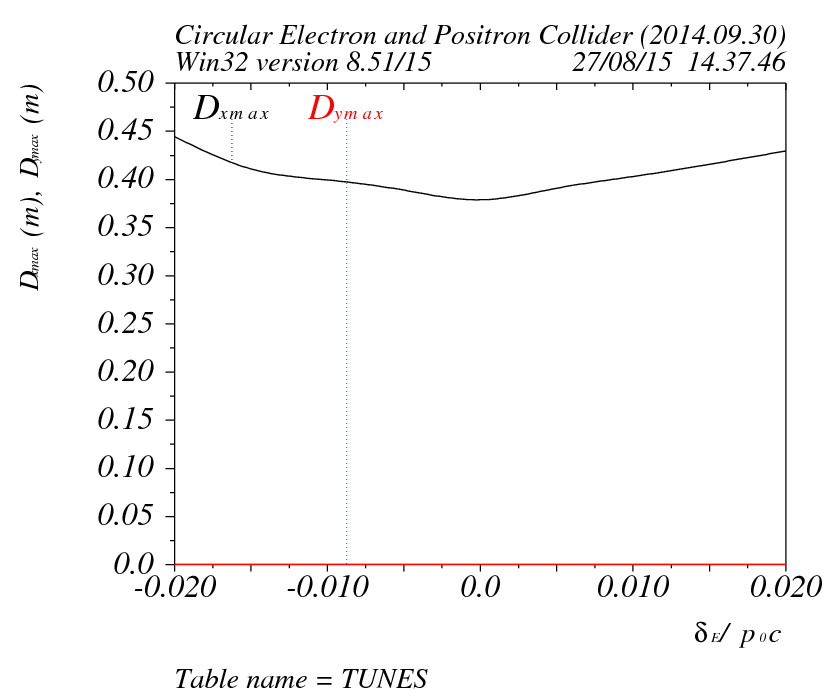 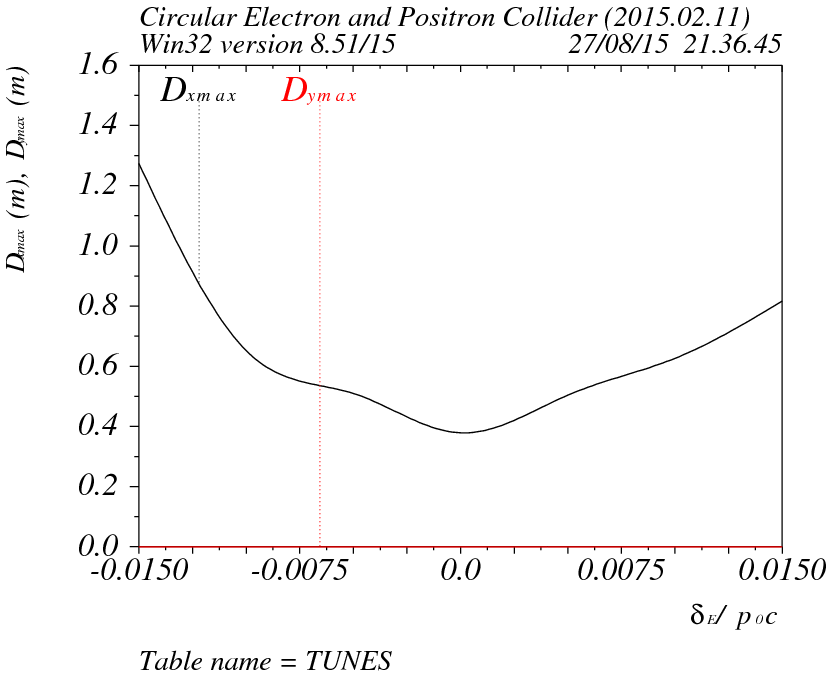 Tracking result (x=50mm,y=0,dp/p=0,1.5k turns)
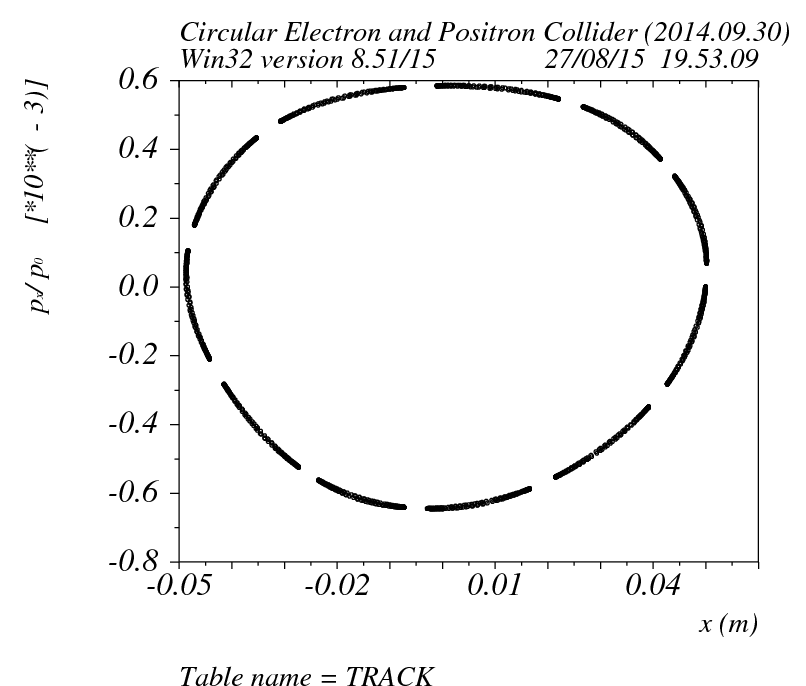 Tracking result (x=60mm,y=0,dp/p=0,1.5k turns)
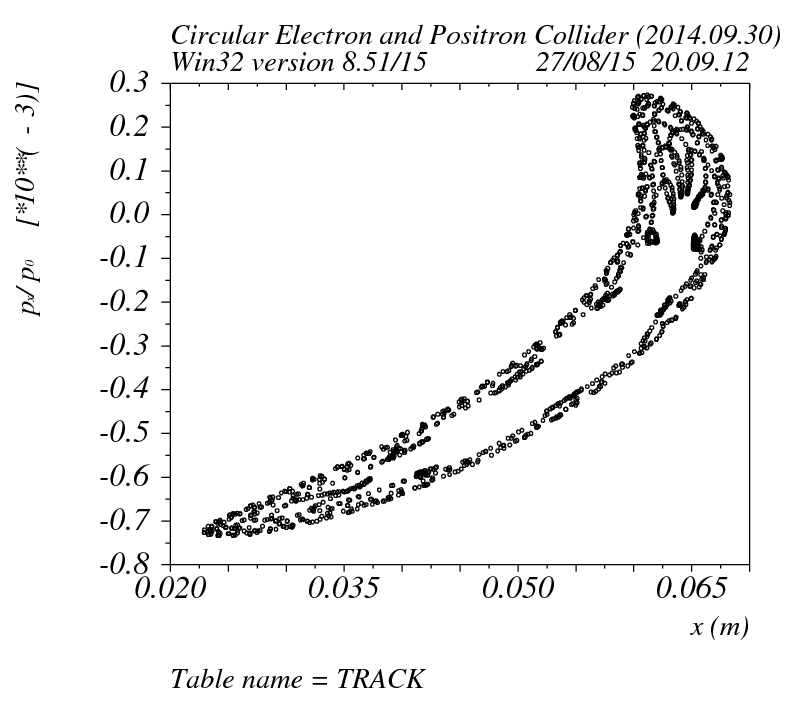 Tracking result (x=70mm,y=0,dp/p=0,1.5k turns)
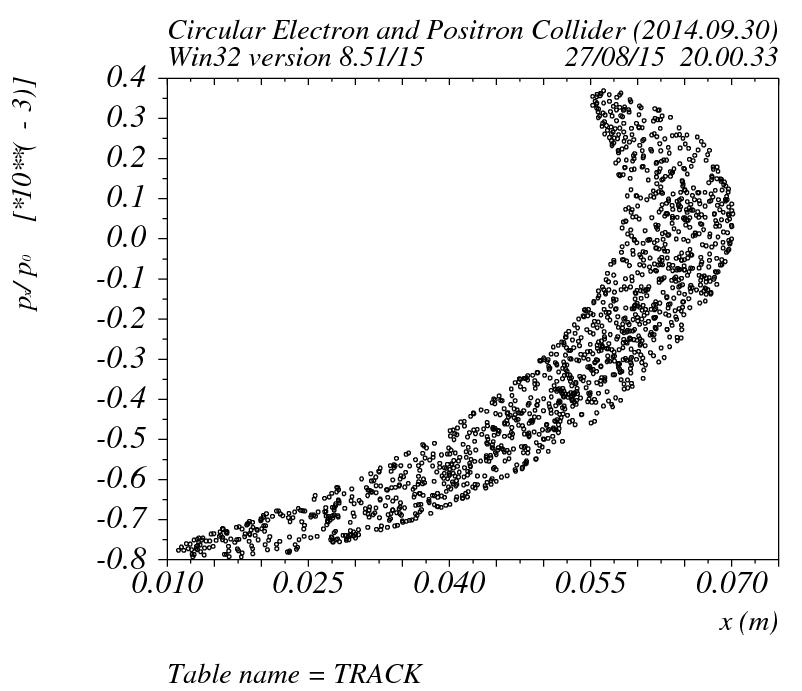 Tracking result (x=80mm,y=0,dp/p=0,1.5k turns)
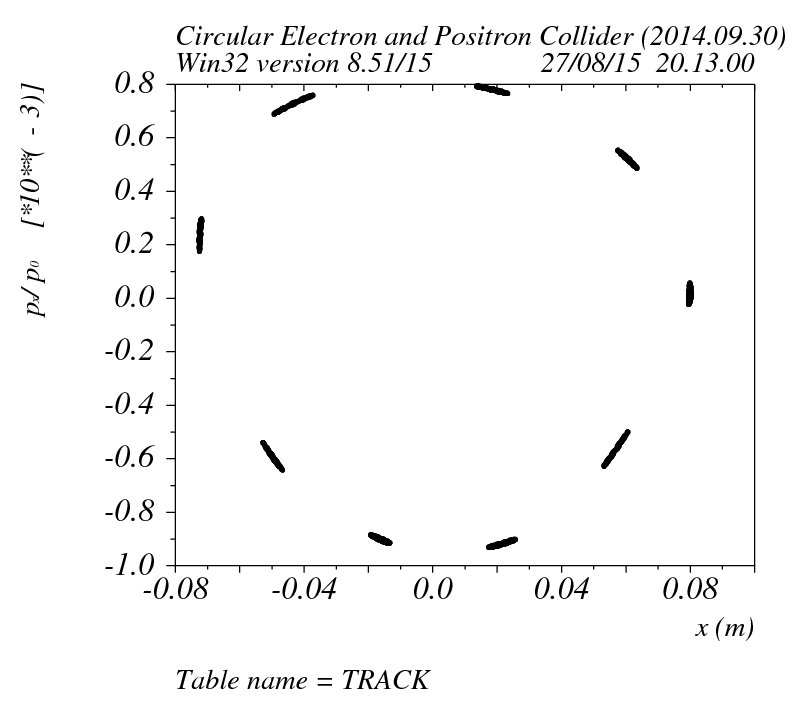 Tracking result (x=81mm,y=0,dp/p=0,1.5k turns)
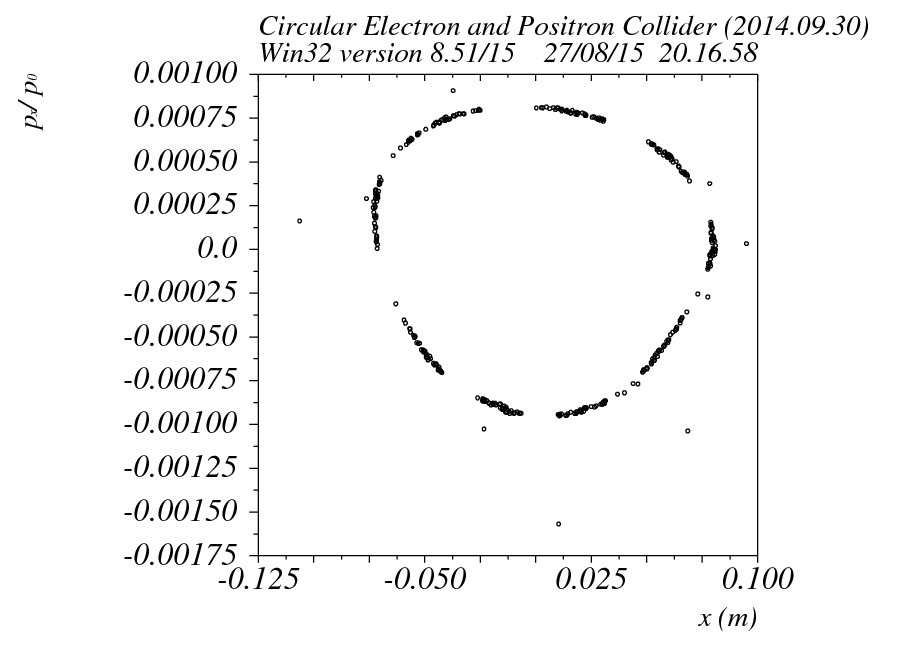 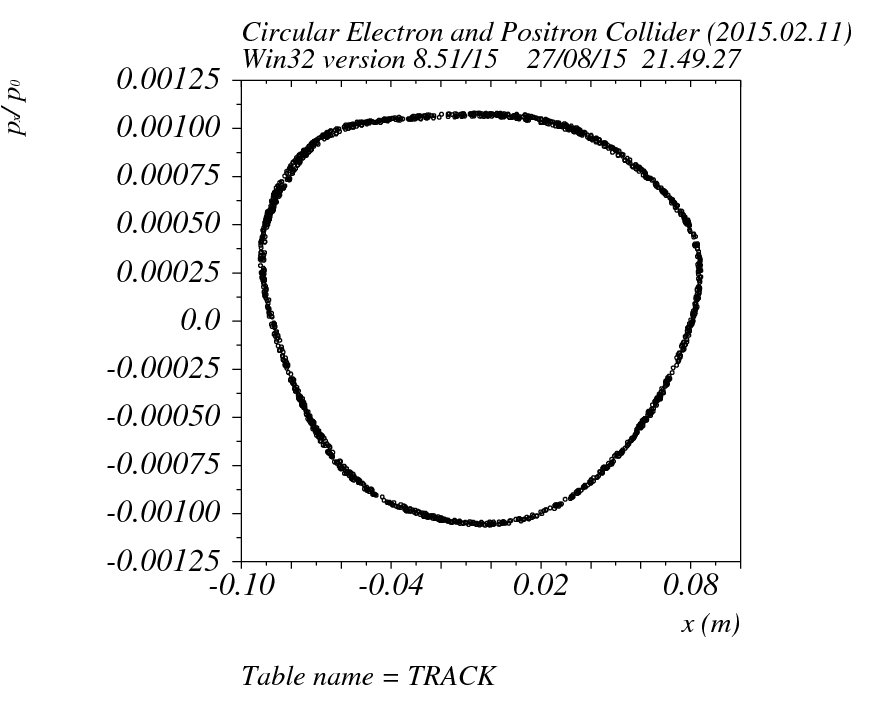 Tracking result (x=0,y=10mm,dp/p=0,1.5k turns)
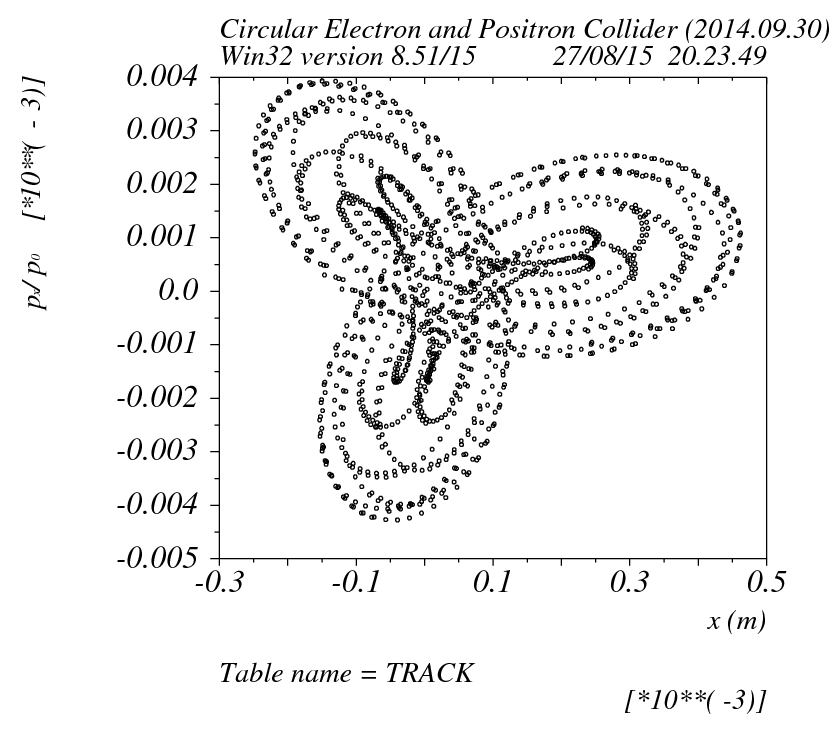 Tracking result (x=0,y=15mm,dp/p=0,1.5k turns)
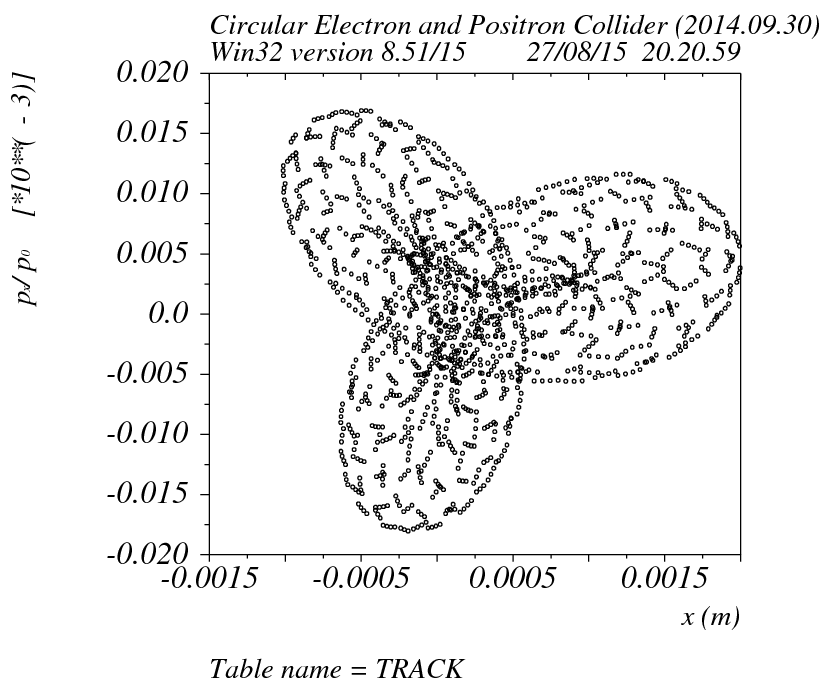 Tracking result (x=0,y=20mm,dp/p=0,1.5k turns)
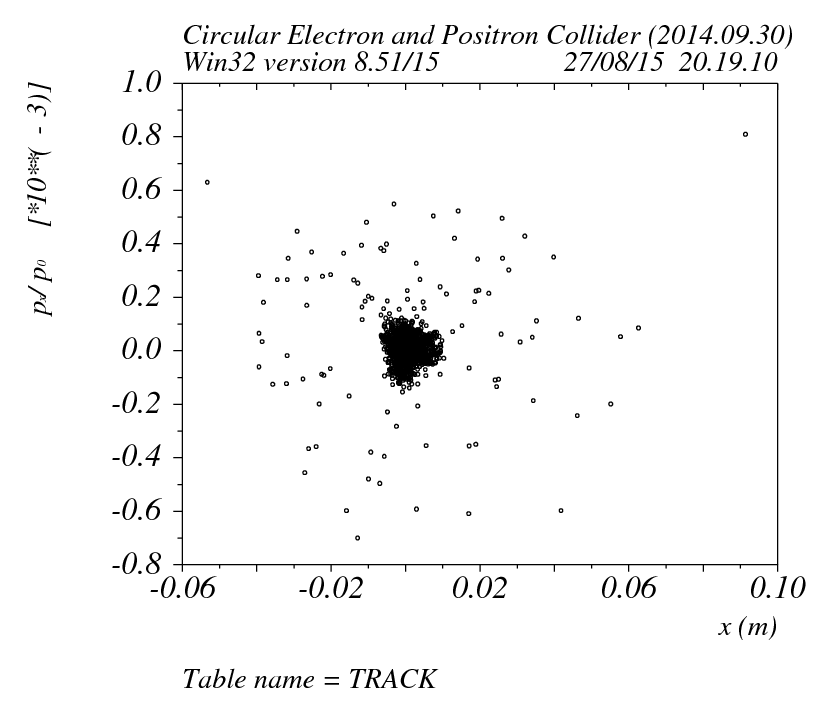 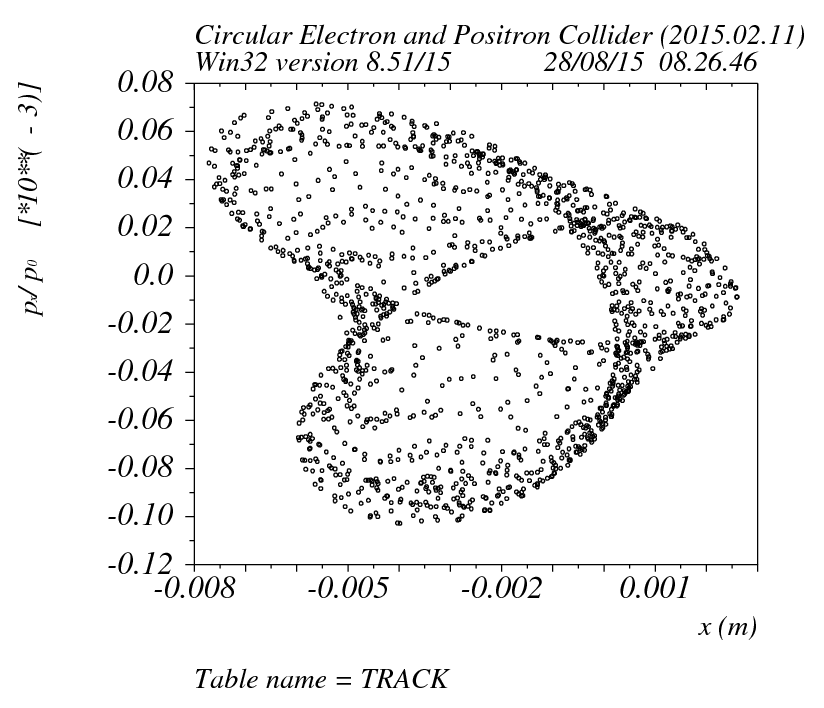 Tracking result (x=0,y=21mm,dp/p=0,1.5k turns)
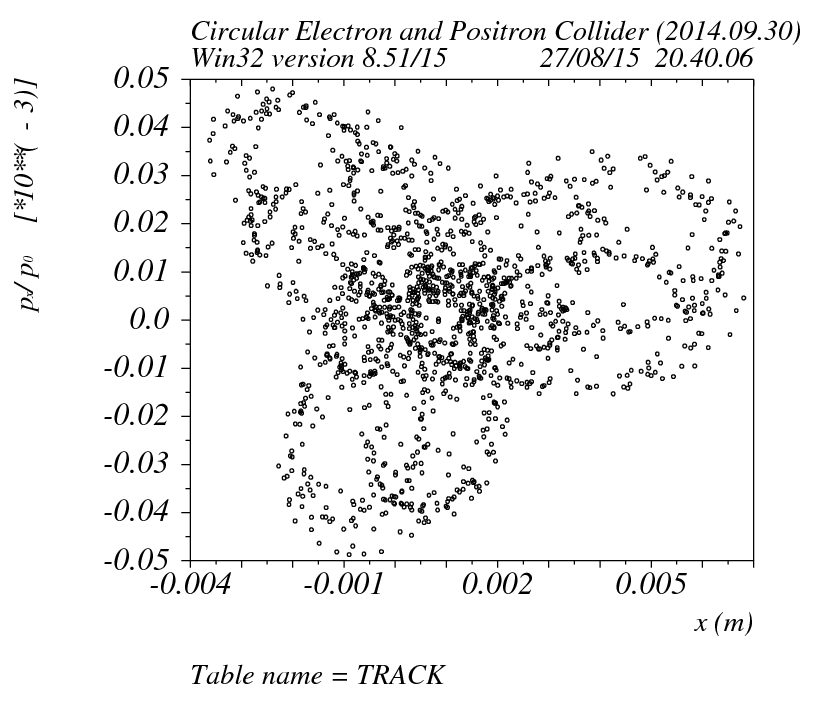 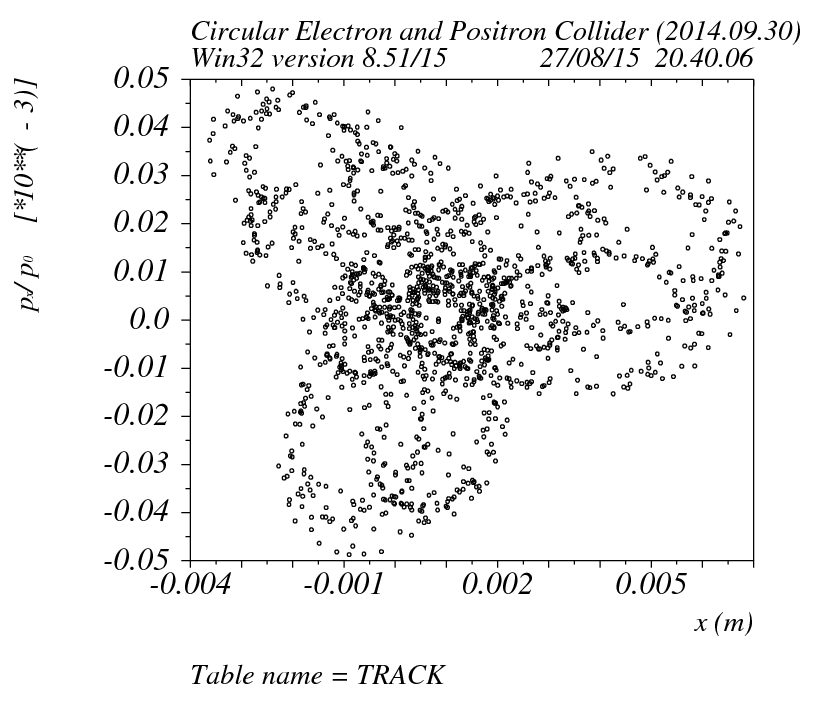 Tracking result (x=0,y=25mm,dp/p=0,1.5k turns)
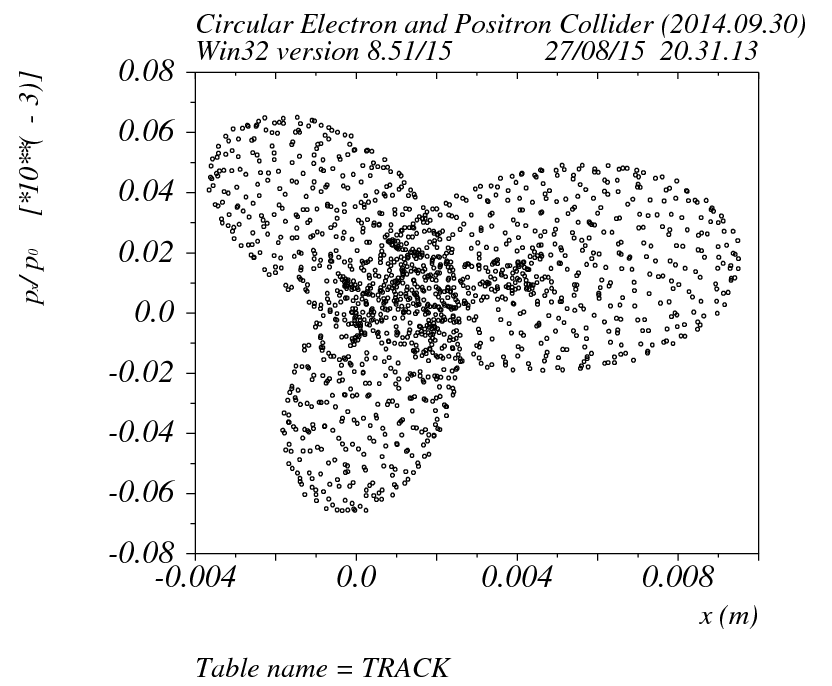 Tracking result (x=0,y=30mm,dp/p=0,1.5k turns)
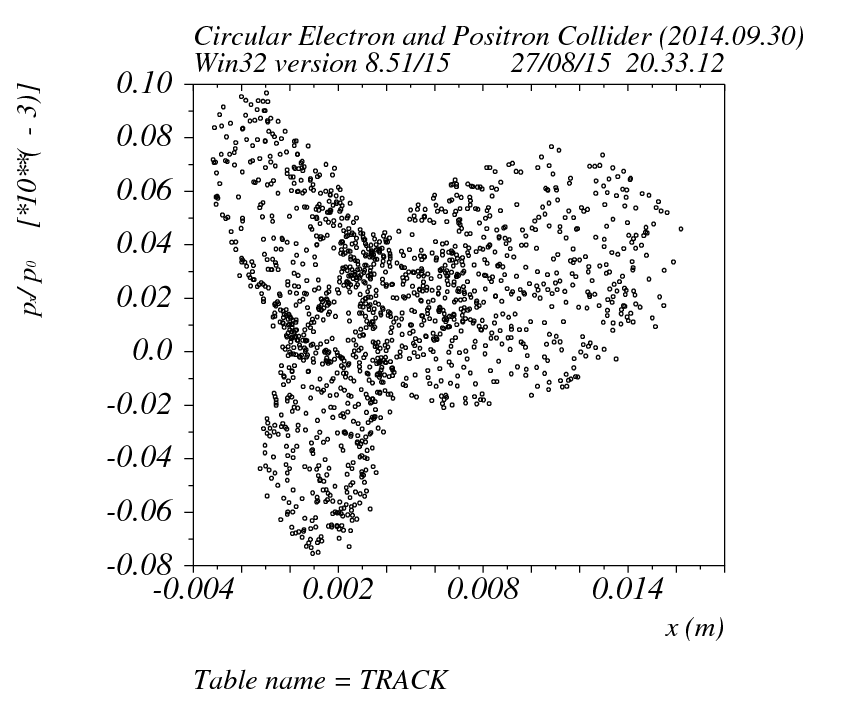 Tracking result (x=0,y=31mm,dp/p=0,1.5k turns)
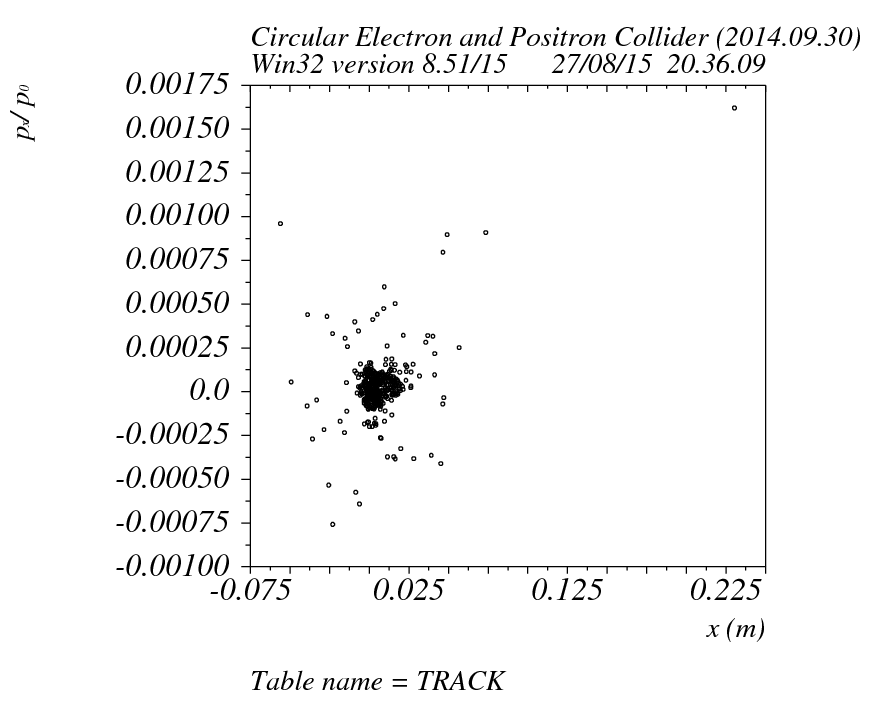 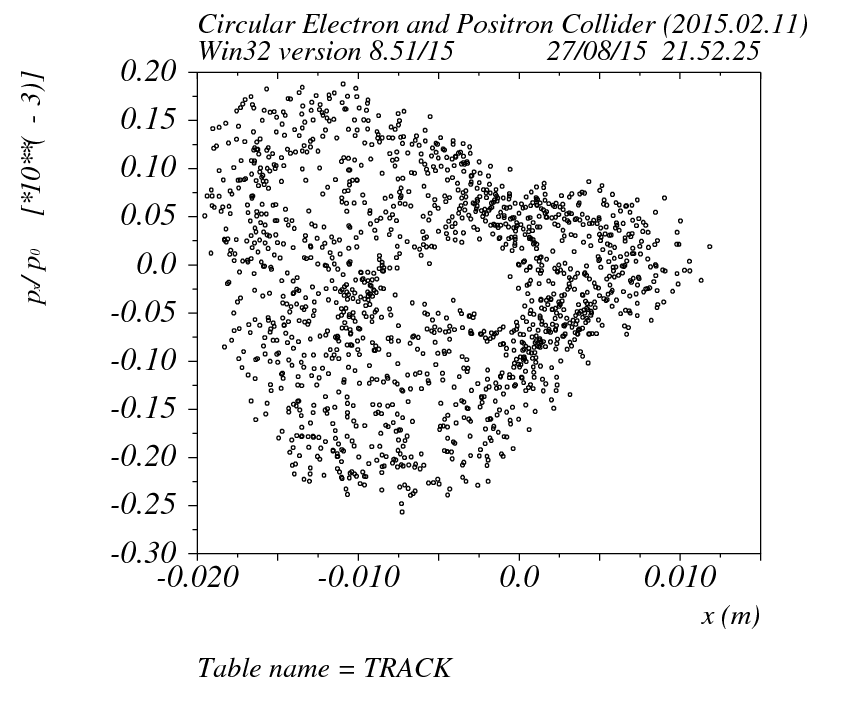 Tracking result (x=0,y=0,dp/p=0.35,1.5k turns)
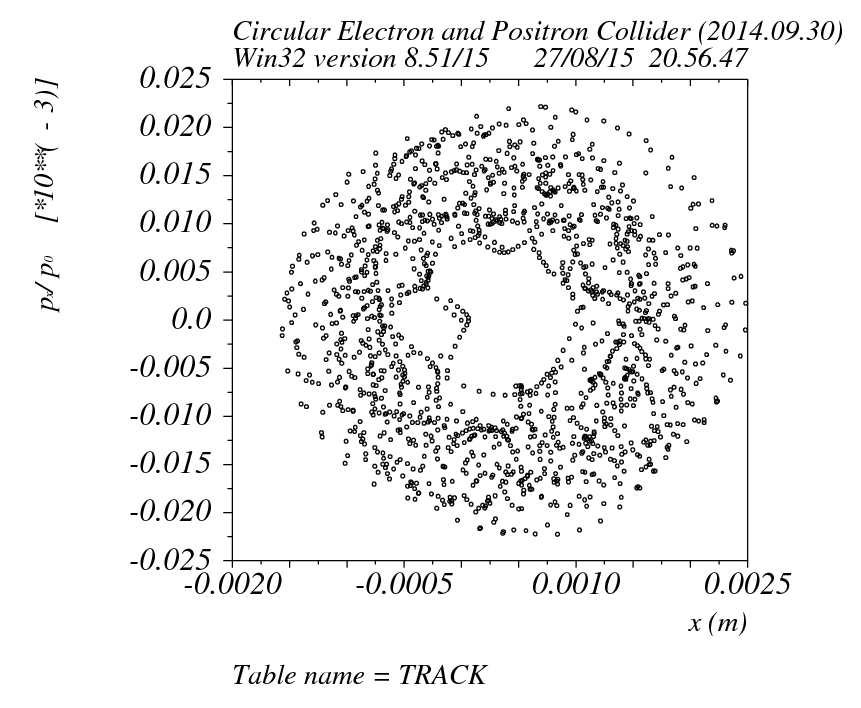 Tracking result (x=0,y=0,dp/p=0.055,1.5k turns)
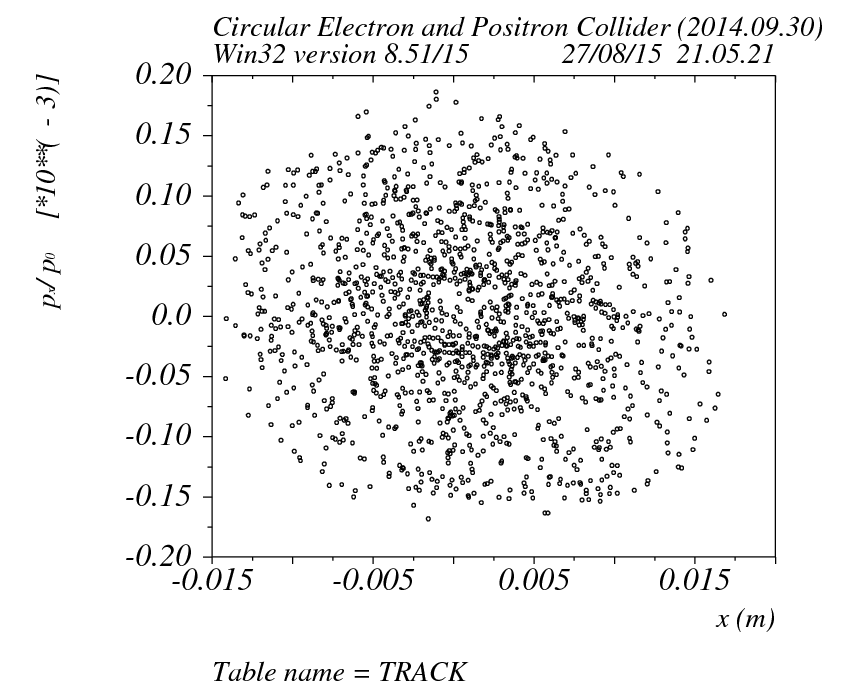 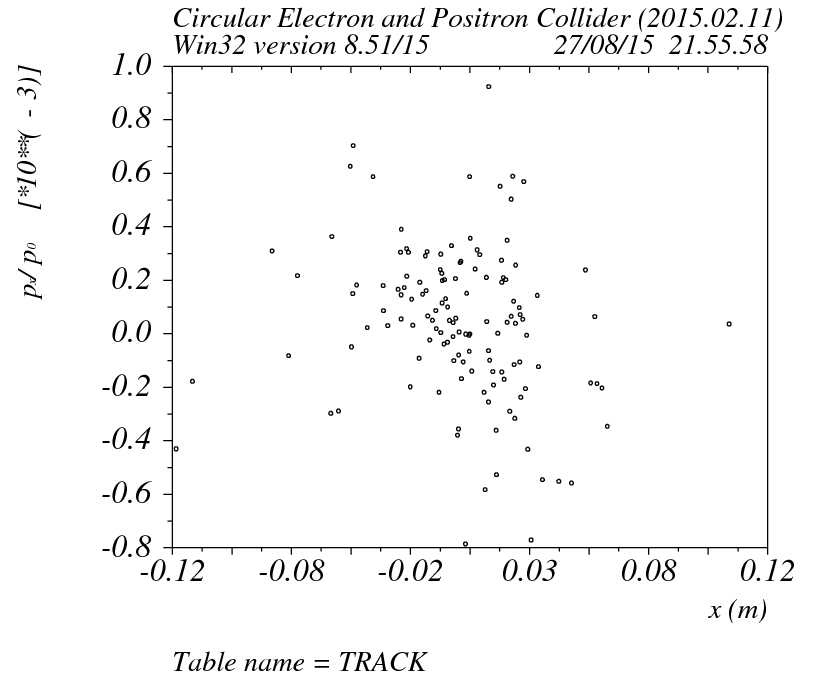 FMA results (x,y=20mm,dp/p=0)
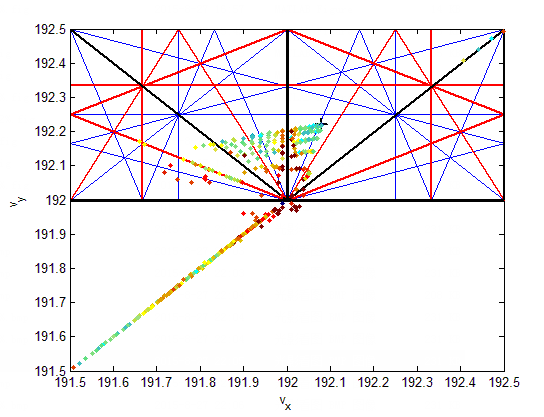 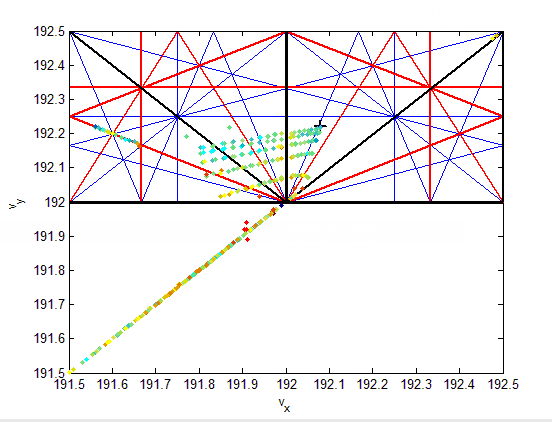 FMA results (x,y=20mm,dp/p=0.01)
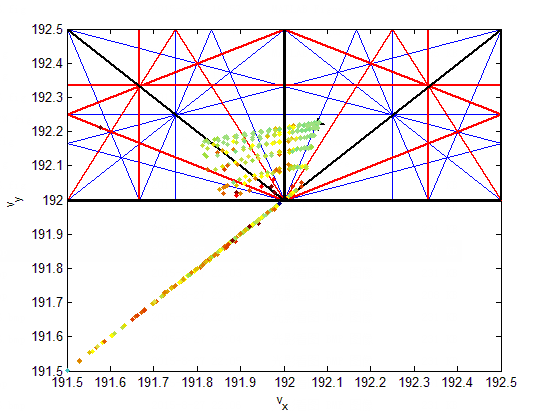 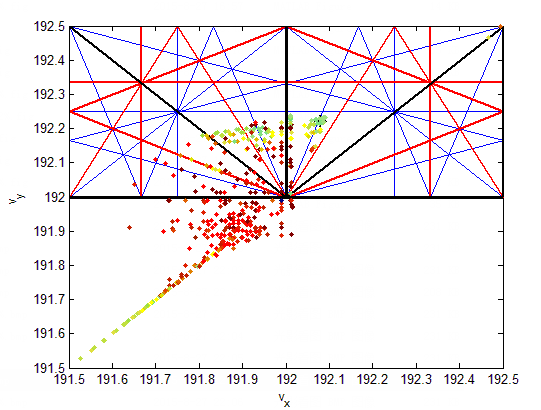 FMA results (x,y=20mm,dp/p=0.0)
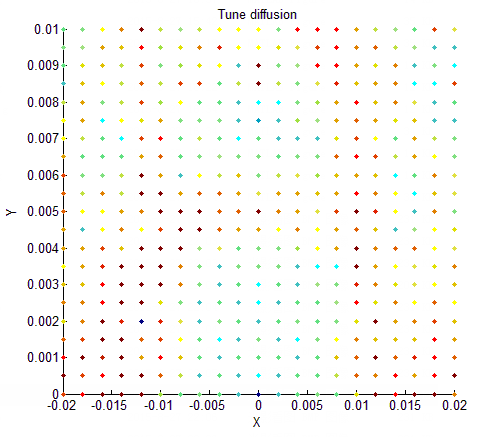 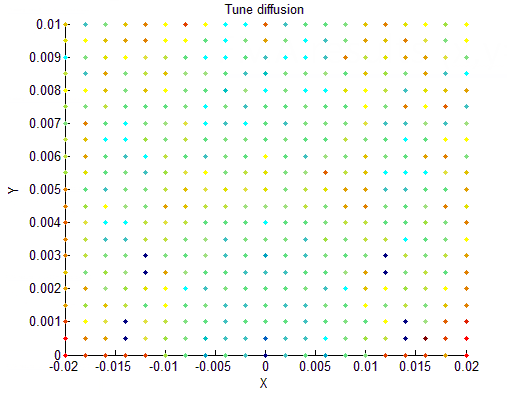 FMA results (x,y=20mm,dp/p=0.01)
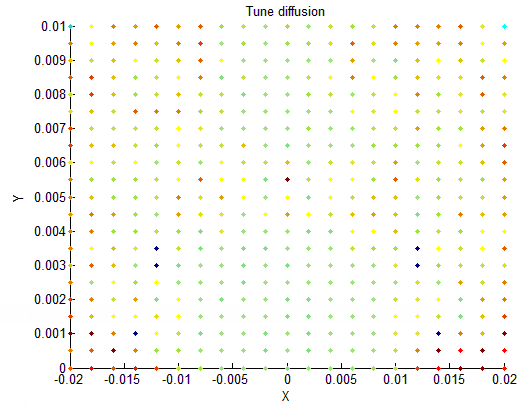 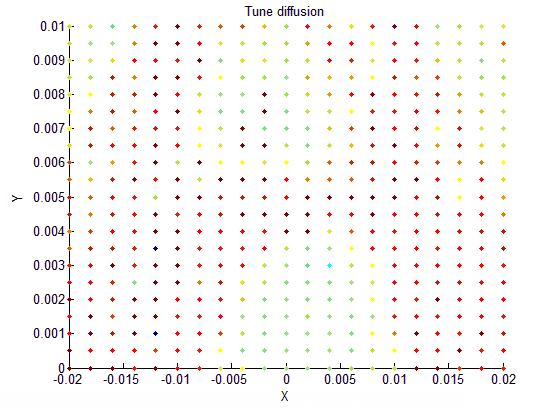 Thanks !